METABOLISMO Y NUTRICIÓNTema II: Respiración celular 
C.O 3: Cadena transportadora de electrones y fosforilación oxidativa
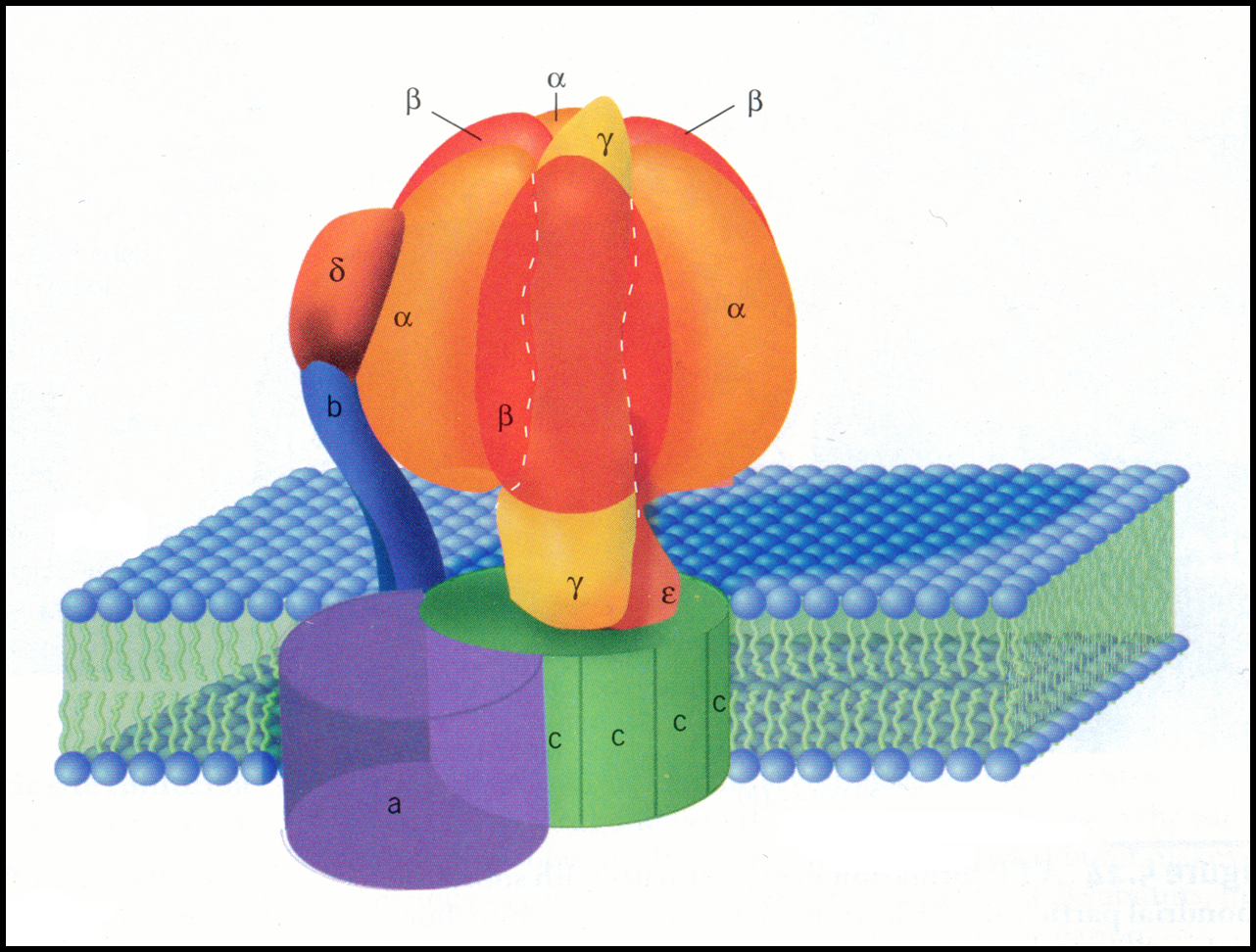 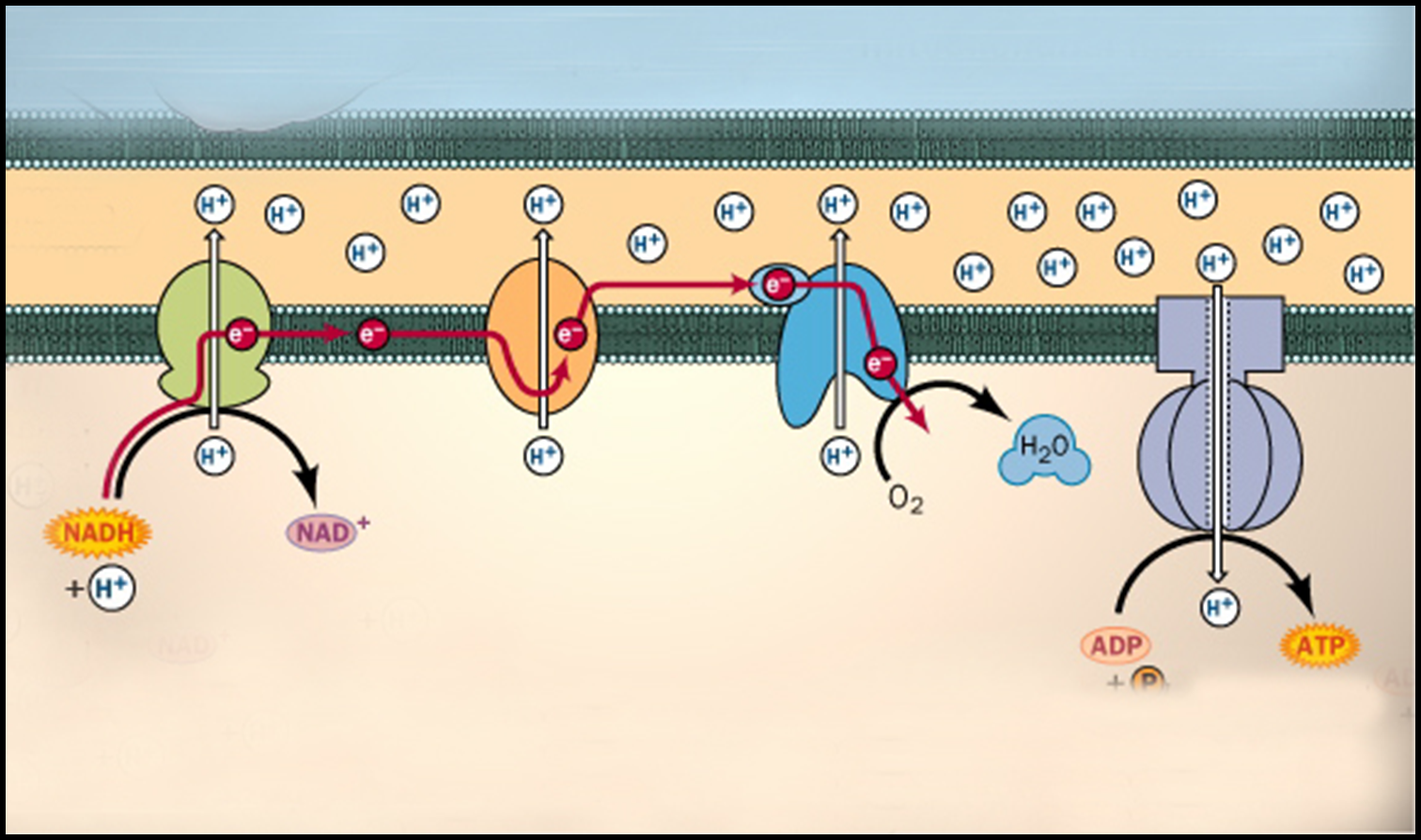 Profesor : MSc Gleymis Venet Cadet
PREGUNTAS DE CONTROL
¿Cuál es la importancia de la enzima pirúvico DH con relación al CK y cómo se regula esta enzima?

Explique el significado de Anaplerosis.

¿Cómo se regula el ciclo de Krebs?
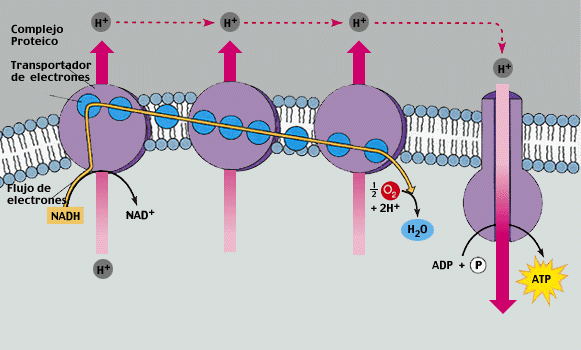 SUMARIO:
Transporte de electrones. Organización estructural y funcional de sus componentes. Formación del gradiente electroquímico.
Fosforilación oxidativa. Teoría quimiosmótica.
Unidad funcional de los procesos que integran la respiración celular. Regulación.
Inhibidores de la cadena y la fosforilación. Desacopladores
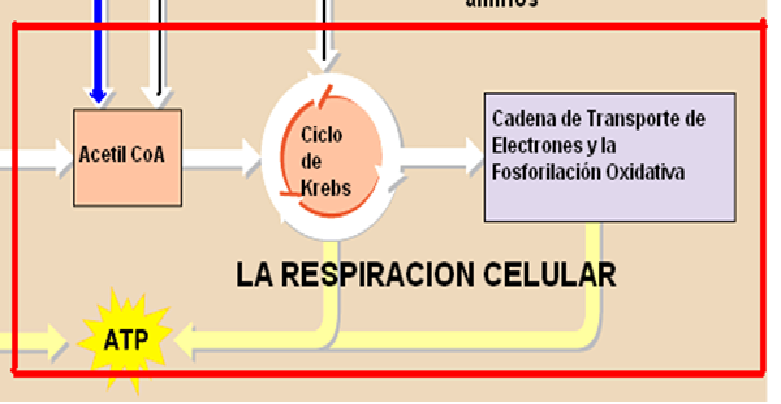 OBJETIVOS:
MENCIONAR los componentes y  características generales de los procesos  de la cadena transportadora de electrones y la fosforilación oxidativa.
MENCIONAR los factores que intervienen en la regulación de la cadena transportadora de electrones y la fosforilación oxidativa así como de la respiración celular en su conjunto.
IDENTIFICAR la afectación provocada por inhibidores de la cadena transportadora de electrones, inhibidores de la fosforilación oxidativa y desacopladores sobre los procesos de la respiración celular.
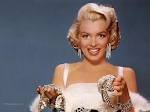 Marilyn Monroe, actriz que saltó a la fama en el año 1953  y falleció el 5 de agosto de 1962 a causa de una sobredosis de barbitúricos
Los barbitúricos son una familia de fármacos derivados del ácido barbitúrico que producen depresión del sistema nervioso central. 
Dependiendo de su dosis y formulación tienen un efecto sedante (tranquilizante), hipnótico (inductor del sueño), anticonvulsivo o anestésico. 
La diferencia entre la dosis terapéutica y la tóxica es muy pequeña, por lo que una pequeña variación puede suponer un riesgo muy importante, incluso de muerte.
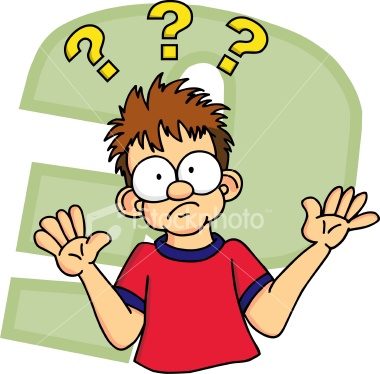 ¿Por qué una sobredosis de barbitúricos puede causar la muerte?
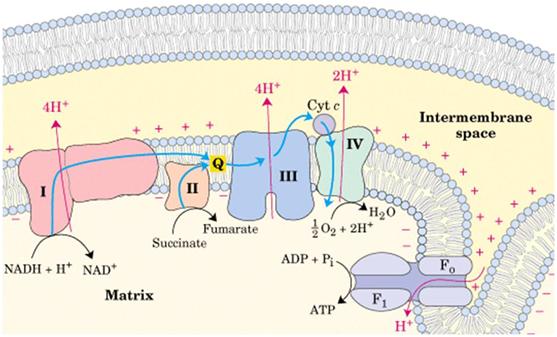 CADENA TRANSPORTADORA DE ELECTRONES
La cadena transportadora de electrones constituye una serie de reacciones de oxidación-reducción de forma secuencial donde los electrones van pasando a través de 4 complejos hasta llegar al oxígeno, obteniéndose como producto final H2O y un gradiente electroquímico de protones.
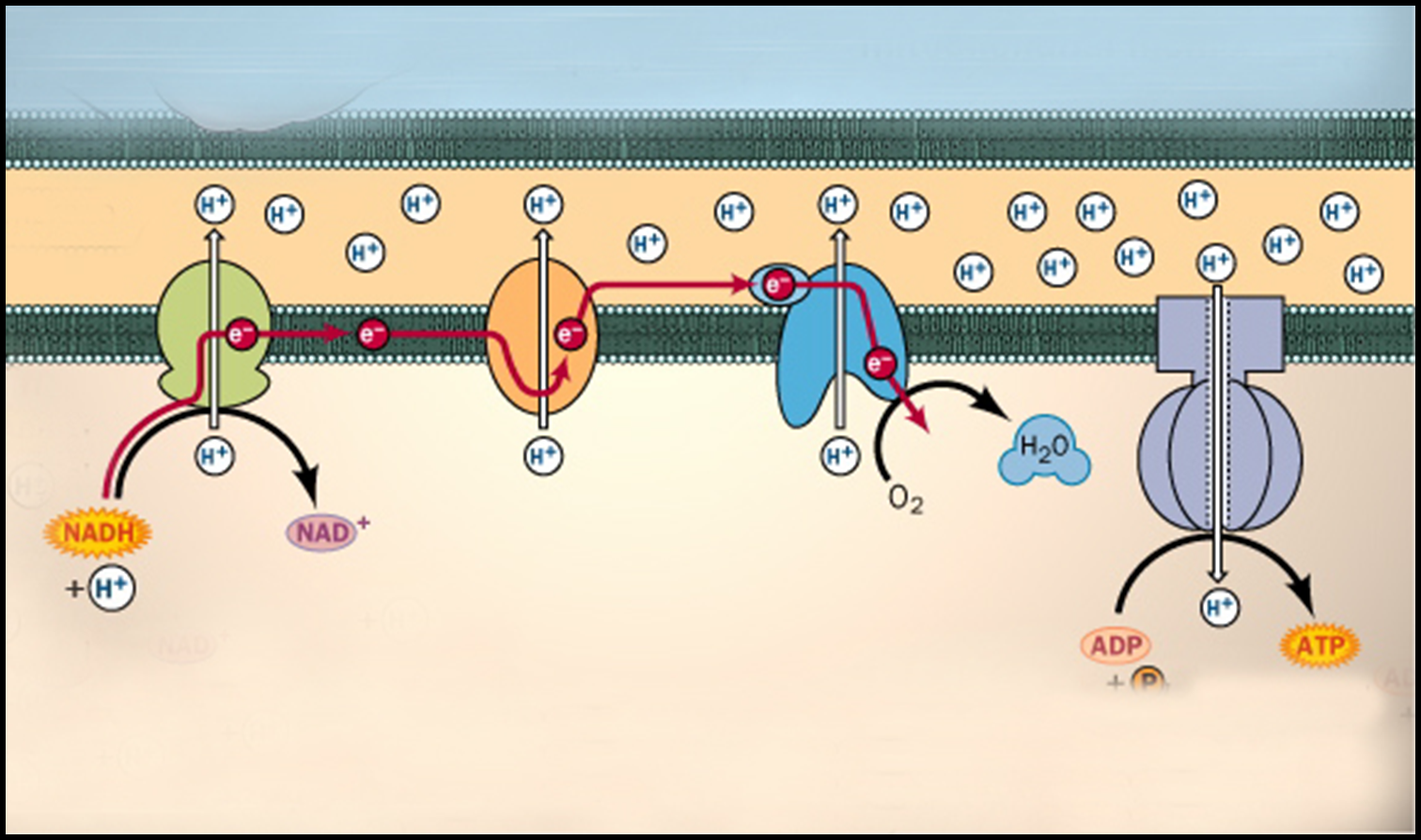 Los transportadores que intervienen en ella son de dos tipos:
Los que transportan hidrógeno
Coenzima Q 
Las flavoproteínas
NADH Deshidrogenasa.
Succínico DH
Los que transportan electrones 
Los citocromos 
      a, a3, b, c, c1
Las ferrosulfoproteínas
las cuproproteínas.
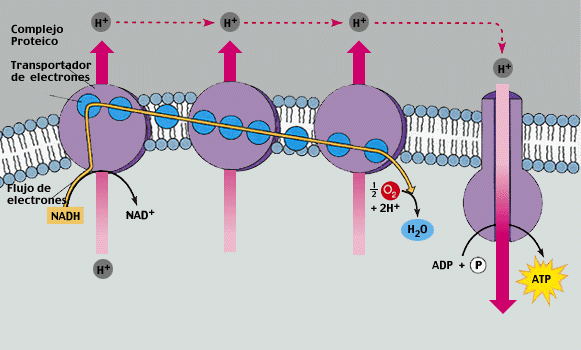 Orden de los transportadores en la cadena
El orden de los  transportadores en la cadena ha sido determinado en base a 3 criterios:
El potencial de reducción de los distintos transportadores. 
Experiencias de sustitución del  aceptor  final. 
El uso de inhibidores.
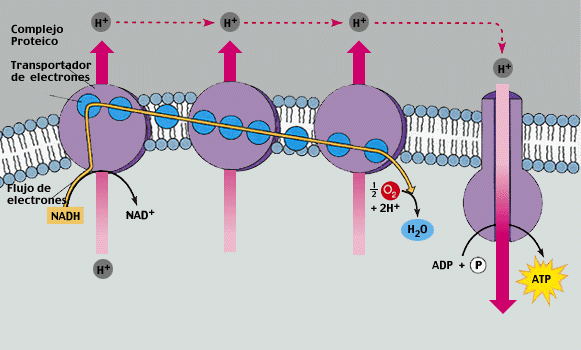 ORGANIZACIÓN DE LA CADENA DE TRANSPORTE DE ELECTRONES
Cada complejo acepta y dona electrones a transportadores relativamente móviles como la Coenzima Q y el citocromo c.
Cada transportador puede recibir y donar electrones al siguiente componente.
El último aceptor de electrones de esta cadena es el oxígeno, con el que se combinan formando agua.
Mayor consumo de Oxígeno del cuerpo.
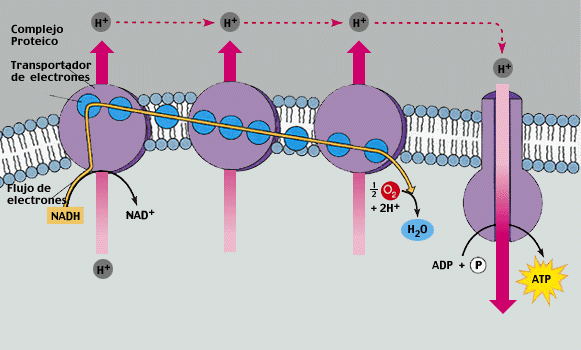 Fosforilación Oxidativa.
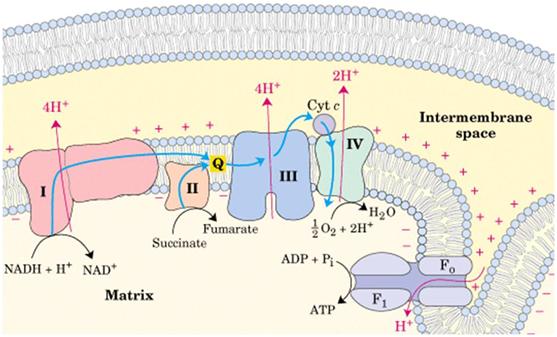 La fosforilación oxidativa constituye la tercera y última etapa de la respiración celular. En ella se forma el ATP a partir de ADP + Pi, reacción catalizada por la ATP sintasa utilizando la energía almacenada en el gradiente protónico
Estructura de la ATP sintetasa
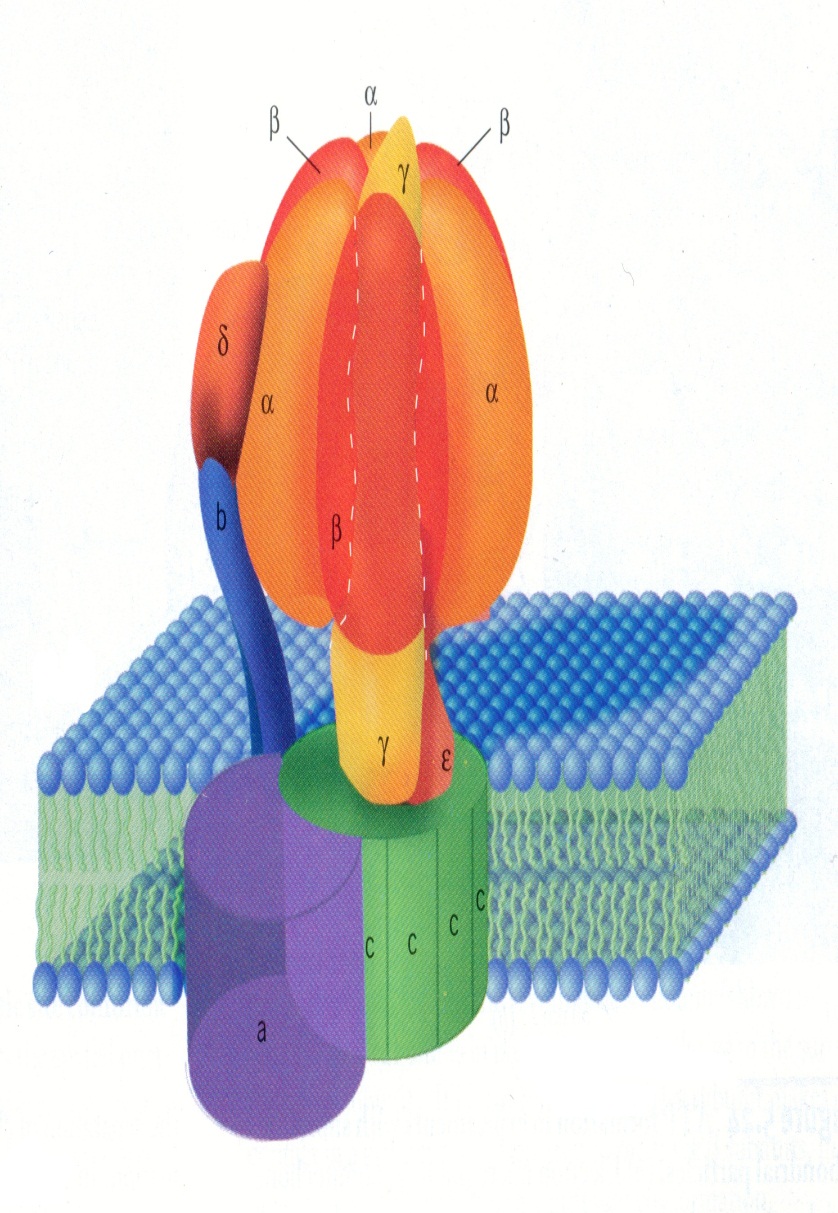 El complejo V o ATP sintetasa está formado por tres porciones:
La cabeza, llamada subunidad F1, sitio donde se sintetiza el ATP.
El cuello, que une la cabeza con la membrana.
La base, que se encuentra dentro de la membrana y que es por donde pasan los protones desde el espacio inter-membranoso a la matriz mitocondrial.
Balance energético de la respiración celular.
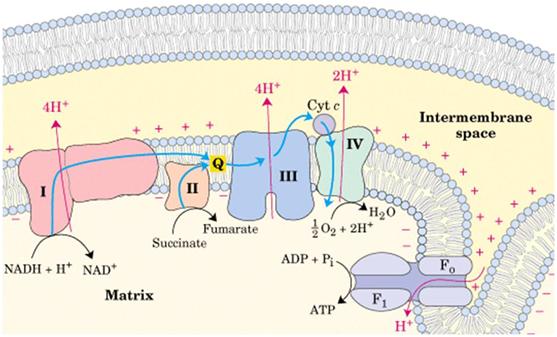 Por cada 4 moles de H+ se forma un mol de ATP.

Si los H se incorporan por  NADH son 10 moles de H+ y por tanto  2,5 moles de ATP.

Si se incorporan por FADH2 son 6 moles de H+ y por tanto 1,5 moles de ATP
Rendimiento energético
por cada Acetil CoA que ingresa al 
Ciclo de Krebs
3 NADH           2.5 ATP            7,5 ATP
1 FADH2          1,5 ATP            1,5 ATP
1 GTP                                       1   ATP
Total      10 moles de ATP
[Speaker Notes: En el ciclo, se obtienen cofactores reducidos, que serán utilizados posteriormente en la cadena respiratoria para la síntesis de ATP.
Como se observa, en la degradación del grupo acetilo del acetil CoA se obtienen 10 ATP, uno de los cuales es sintetizado en el propio ciclo por el mecanismo de fosforilación a nivel de sustrato y el resto en la cadena respiratoria.
Observen que por cada NAD reducido se produce 2.5 ATP, mientras que por cada FAD reducido se obtiene 1.5 ATP.]
Teoría quimiosmótica
El transporte de electrones crea un gradiente de protones.
La membrana interna de la mitocondria es impermeable a los protones.
Los transportadores de electrones están organizados en la membrana de forma vectorial.
La ATP sintetasa está situada vectorialmente en la membrana.
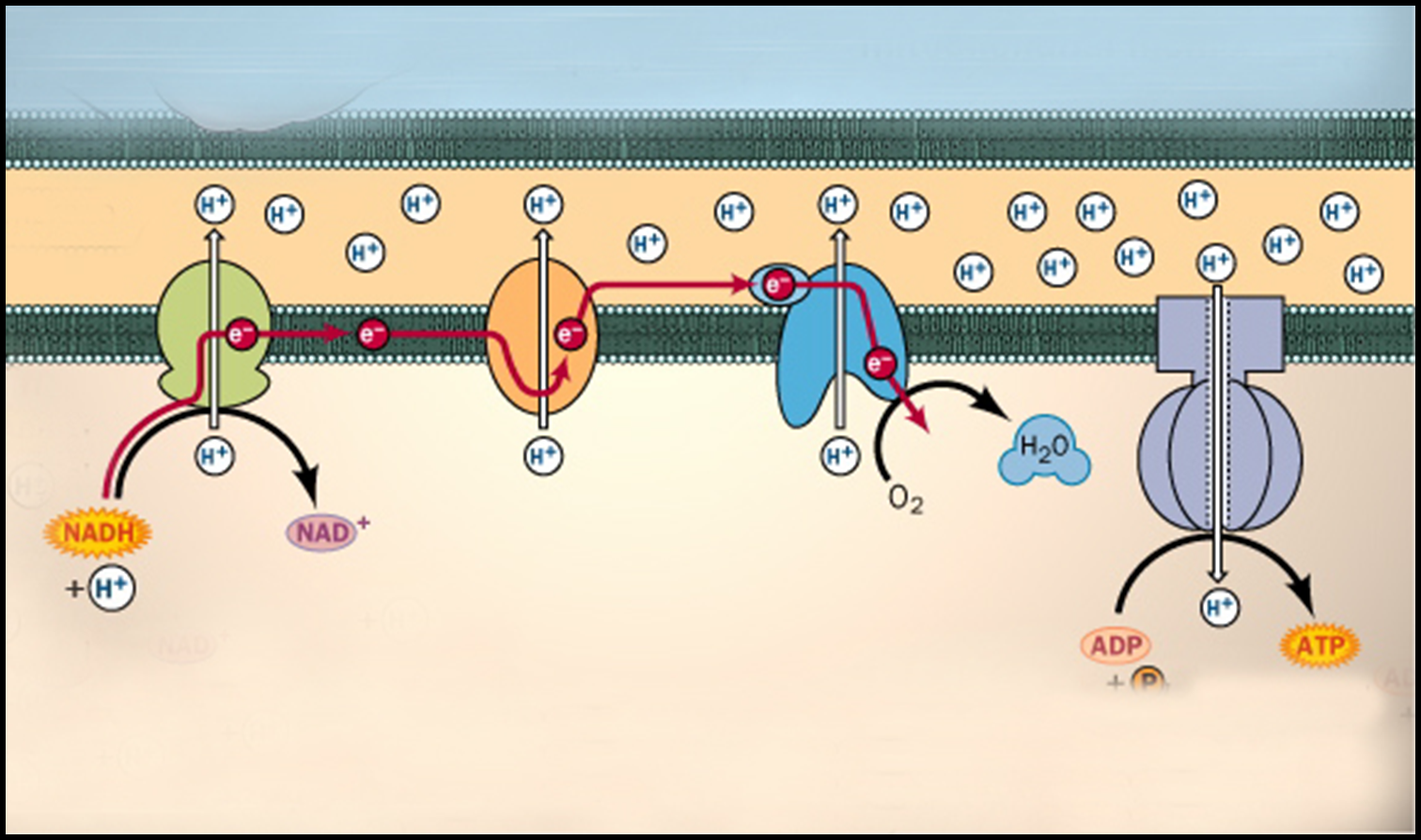 +
+
+
+
+
+
+
+
+
+
+
+
+
+
+
+
+
+
+
+
+
+
+
+
+
+
+
+
+
+
ATP
NADH
e
e
e
e
e
e
e
e
e
e
Funcionamiento de la cadena respiratoria
Matríz
NAD+
ADP + Pi
Comp. III
Comp. I
Comp.IV
Cit C
Espacio intermembranoso
Regulación de la respiración celular
A nivel del ciclo de Krebs
Disponibilidad de acetil CoA y de ácido oxalacético; y niveles de NADH.H+.
Relación ATP/ADP.
A nivel de la cadena transportadora de electrones
Disponibilidad de cofactores reducidos y O2.
A nivel de la ATP sintetasa
Pobre gradiente protónico y relación ATP/ADP alta, inhibida por Ca2+.
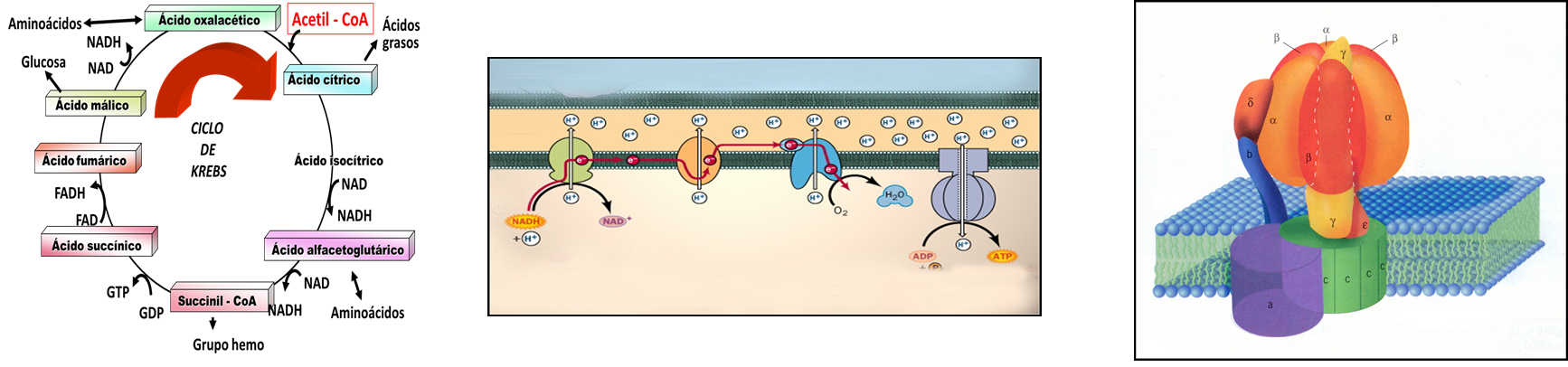 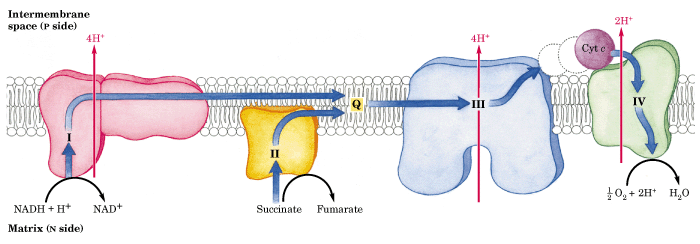 2 H+
4 H+
4 H+
Succínico
Fumárico
Organización de los componentes e inhibidores
Actinomicina A
Rotenona
CN y CO
Cit a, a3, 
Cuproprot
NADH Desh
Fe-S.
Citocromos
b,c1, Fe-S
Succínico
 Desh.
  Fe-S.
FADH2
FAD
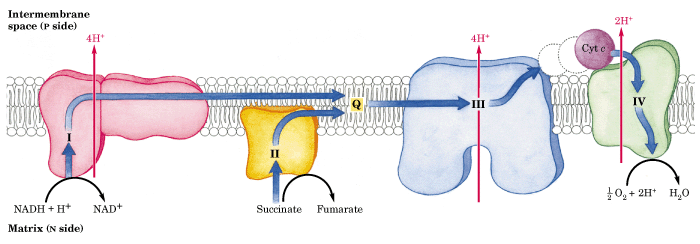 Efectos de los inhibidores de la cadena transportadora de electrones
Estos inhibidores se combinan con algún transportador e impiden que cumplan su función.
Detención del consumo de oxígeno.
Detención de la formación de agua.
Detención de la oxidación de los sustratos.
No se forma el gradiente de protones.
Detención de la síntesis de ATP.
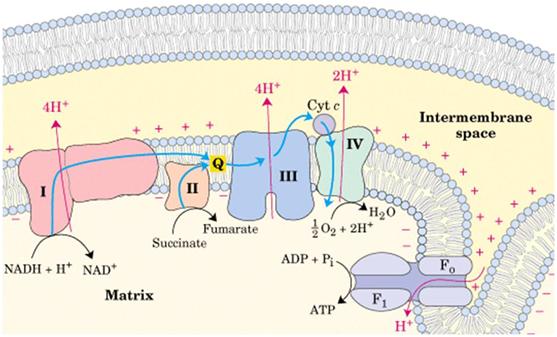 Interrogantes ??
¿Por qué una sobredosis de barbitúricos puede causar la muerte?
Los barbitúricos inhiben el complejo I de la CTe-
¿Po qué el sufrimiento fetal agudo provocado por deficiencia de O2 puede provocar lesiones permanentes e incluso la muerte?  
El déficit de O2 hace que no ocurra el transporte de electrones por lo que no se formará el gradiente y no habrá síntesis de ATP.
Efectos de los inhibidores de lafosforilación oxidativa
Impiden el uso del gradiente por lo que éste no se disipa
Detención del consumo de oxígeno.
Detención de la formación de agua.
Detención de la oxidación de los sustratos.
Detención de la síntesis de ATP.
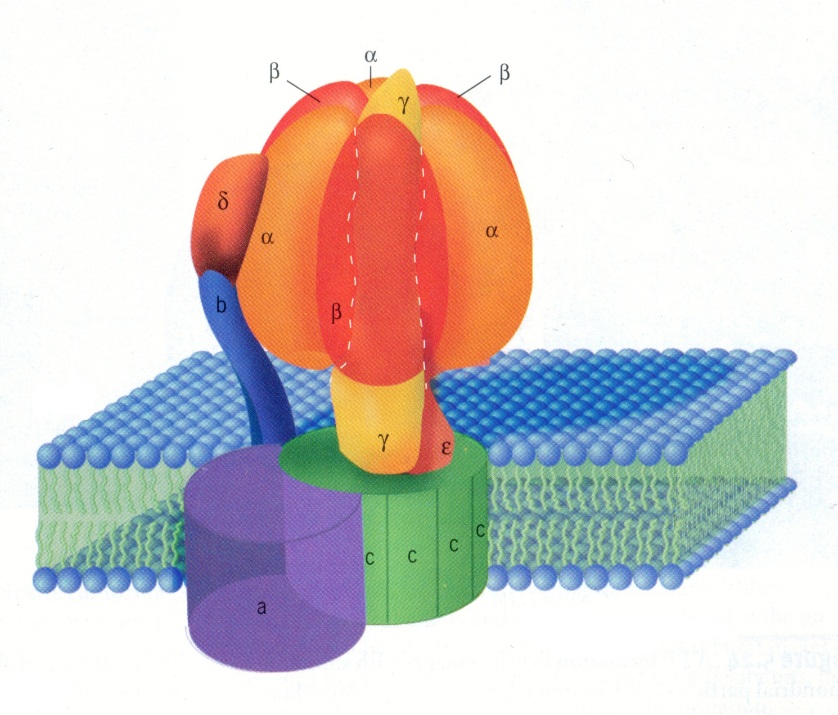 Efectos de los desacopladores de la cadena respiratoria.
Hacen permeable la membrana interna a los protones. No se forma  el gradiente
Aumento del consumo de oxígeno.
Aumento de la formación de agua.
Aumento de la oxidación de los sustratos.
Detención de la síntesis de ATP.
Disipación del gradiente de protones.
Liberación de energía en forma de calor.
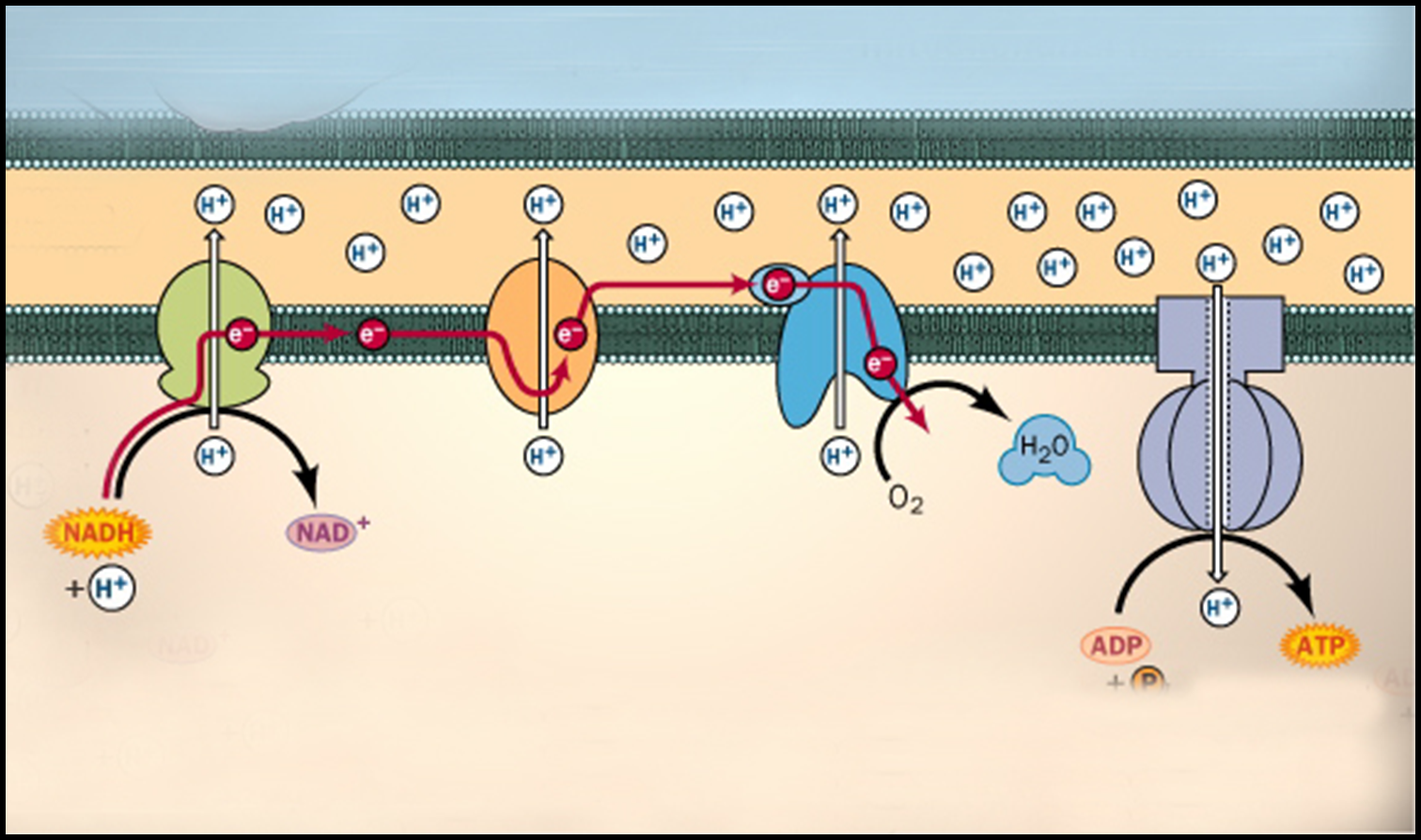 [Speaker Notes: Los desacopladores de la fosforilación oxidativa son sustancias que hacen permeable la membrana mitocondrial interna a los protones, disipando su gradiente. Entre estas sustancias se encuentran el dicumarol y el 2-4 dinitrofenol.
Hay que señalar que también existen desacopladores fisiológicos, que ayudan a regular la temperatura corporal, como es el caso de las hormonas tiroideas.]
MITOCONDRIAS Y ESTRÉS OXIDATIVO
O2
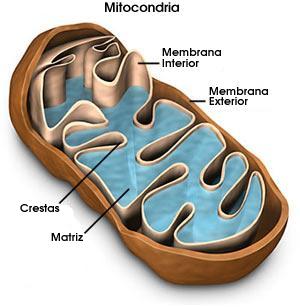 ARTERIOESCLEROSIS, CÁNCER
ENVEJECIMIENTO
SISTEMAS DE DEFENSA 
SUPERÓXIDO DISMUTASA, CATALASA
(GLUTATIÓN, VITAMINAS C Y E)
ALTERACIONES DEL METABOLISMO
RESPIRACIÓN CELULAR
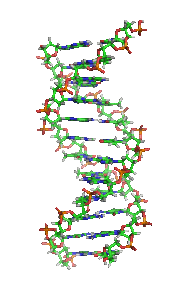 H2O2- O2
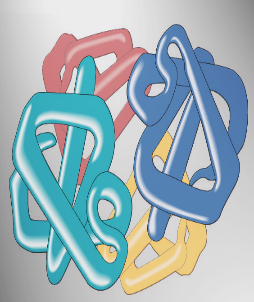 ROS
REACTIVE OXYGEN 
SPECIES
[Speaker Notes: De manera inherente a su funcionamiento, las cadenas respiratorias mitocondriales en combinación con el oxígeno generan una serie de moléculas altamente reactivas, las especies reactivas de oxígeno (ROS, reactive oxygen species), tales como el anión superóxido O2, o el peróxido de hidrógeno H2O2. Estas y otras especies reactivas pueden reaccionar con las biomoléculas (lípidos de membrana, proteínas y ácidos nucleicos), llegando a inutilizarlas para sus funciones, lo que conduce a un metabolismo alterado.
Se estima que aproximadamente 0,2-2% del oxígeno captado por las células se convierte en ROS en las mitocondrias. Éstas se vuelven menos eficientes, lo que a su vez incrementa la producción de ROS, agravando una situación que lleva a estas mitocondrias a iniciar un proceso de apoptosis que conduce eventualmente a la muerte celular. La muerte de células quiescentes (que no pueden ser regeneradas) o de células de recambio lento compromete el funcionamiento tisular, y conduce a procesos degenerativos que podrían ser responsables de diversas patologías (arterioesclerosis, cáncer, etc.) o incluso del envejecimiento. De hecho, se ha podido relacionar el envejecimiento con un progresivo deterioro en las funciones mitocondriales. Ésta es la base de la paradoja del oxígeno, que aunque es imprescindible para la vida, es también tóxico a largo plazo. 
Existen sistemas de defensa contra estos ROS, los denominados antioxidantes, que son o bien enzimas con capacidad de destruir las ROS (superóxido dismutasa, catalasa, etc.) o bien diversas sustancias capaces de neutralizarlos reaccionando con ellos (glutatión, vitaminas C y E, etc.). En condiciones normales, la producción de ROS se ve contrarrestada por estos agentes antioxidantes, manteniéndose así un delicado equilibrio. Cuando este equilibrio se rompe a favor de la producción de ROS, la célula entra en un estado de estrés oxidativo que, si no se soluciona, puede conducir a alteraciones en las biomoléculas y al desarrollo de las patologías comentadas anteriormente.]
CONCLUSIONES
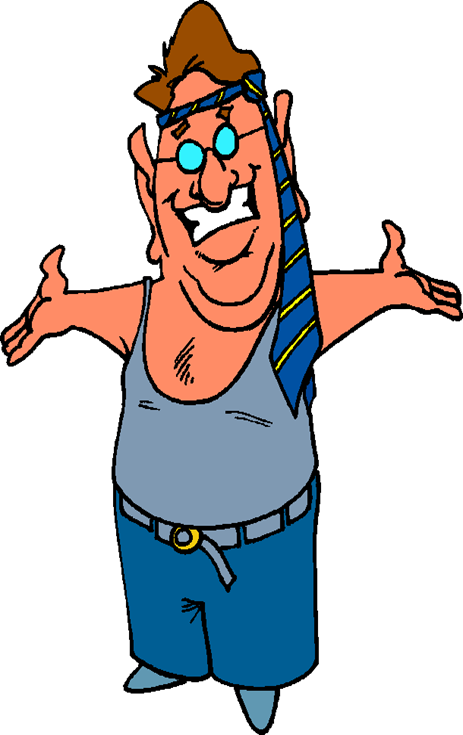 La cadena transportadora de electrones se acopla a la fosforilación oxidativa mediante un gradiente de protones que garantiza la utilización adecuada de la energía por la célula.
La regulación del procesos de la respiración celular depende de niveles de ADP, ATP, cofactores oxidados y reducidos y disponibilidad de O2.
Existen sustancias que inhiben la cadena transportadora de electrones, la fosforilación oxidativa o provocan el desacoplamiento entre  ambas  etapas.
El consumo de oxígeno durante la respiración celular lleva aparejada una producción secundaria de radicales libres que, a pesar de las defensas antioxidantes de la célula, puede inducir una situación de estrés oxidativo, y ser lesiva conduciendo a la muerte celular.
Estudio Independiente
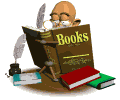 Especificar las etapas de la cadena respiratoria y los vínculos entre ellas.
Estudiar mecanismos y efectos de inhibidores y desacopladores.
Al estudiar la regulación debe precisar:
Etapa en que ocurre. 
Mecanismo involucrado 
Recuerde que el ATP y ADP regulan en dos etapas el proceso: en el ciclo de Krebs y directamente sobre la ATP sintasa.
Interpretar la regulación en diferentes condiciones y debe tener en cuenta:
Condición que se plantea
Etapa afectada y justificar el efecto.
Efectos sobre el proceso en general.
FIN